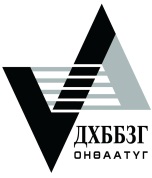 “Дархан-Хот байгуулалт барилга                           захиалагчийн Газар” ОНӨААТҮГ
2020 оны жилийн эцсийн тайлан, мэдээ
ᠳᠠᠷᠬᠠᠨ ᠬᠣᠲᠠ ᠪᠠᠶᠢᠭᠤᠯᠤᠯᠲᠠ ᠪᠠᠷᠢᠯᠭ᠎ᠠ ᠵᠠᠬᠢᠶᠠᠯᠠᠭᠴᠢ ᠶᠢᠨ ᠭᠠᠵᠠᠷ
70378786
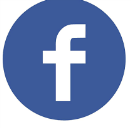 Дархан-Хот Байгуулалт Барилга Захиалагчийн Газар
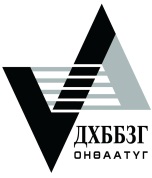 Нэг
Хуулийн этгээдийн мэдээлэл
ᠳᠠᠷᠬᠠᠨ ᠬᠣᠲᠠ ᠪᠠᠶᠢᠭᠤᠯᠤᠯᠲᠠ ᠪᠠᠷᠢᠯᠭ᠎ᠠ ᠵᠠᠬᠢᠶᠠᠯᠠᠭᠴᠢ ᠶᠢᠨ ᠭᠠᠵᠠᠷ
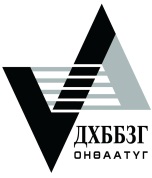 1.1. Байгууллагын танилцуулга
Байгууллага нь улсын болон төсвийн хөрөнгө оруулалтаар баригдаж байгаа барилга угсралт, засварын ажилд захиалагчийн техникийн хяналт гүйцэтгэх зорилгоор Дархан-Уул аймгийн Иргэдийн төлөөлөгчдийн хурлын тэргүүлэгчдийн 69 дүгээр тогтоолоор  2016 оны 07 дугаар сарын 27 ны өдөр байгуулагдсан.
ᠳᠠᠷᠬᠠᠨ ᠬᠣᠲᠠ ᠪᠠᠶᠢᠭᠤᠯᠤᠯᠲᠠ ᠪᠠᠷᠢᠯᠭ᠎ᠠ ᠵᠠᠬᠢᠶᠠᠯᠠᠭᠴᠢ ᠶᠢᠨ ᠭᠠᠵᠠᠷ
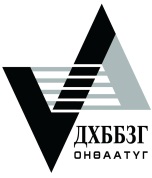 Үндсэн үйл ажиллагаа
Барилга байгууламжийн төлөв байдлыг үнэлэх, бат бөх чанарыг тооцоолох, норм дүрмийн шаардлагыг хангах. 
Барилгыг зураг төслийн дагуу угсарч барих ажлыг удирдан зохион байгуулах, инженерийн хяналт тавих 
Материал, тоног төхөөрөмж, ажиллах хүчний тоо хэмжээ, үнэ өртгийг тооцоолон төслийн бодит хэрэгжих боломжийг тооцоолох
Барилга угсралтын явц, төлөвлөгөөний биелэлт болон материал бүтээц, эдлэхүүний чанар, хийцэд зураг, төсөв, барилгын норм, дүрэм, стандарт, техникийн нөхцөлийн дагуу хяналт тавих
Барилга угсралтын явцад үүссэн асуудлыг шуурхай шийдвэрлэх, гарсан доголдлын шалтгааныг судалж тодорхойлох, сэргийлэх арга хэмжээ авах. 
Барилгын материал бүтээц, эдлэхүүнийг шаардлагатай тохиолдолд сайжруулах солих, хийцийн шийдэлд өөрчлөлт оруулах
Байгууллагын удирдлагыг мэргэжлийн түвшинд барилга угсралтын явц болон төлөвлөгөө тайлангаар хангах 
Барьж дуусгасан барилга байгууламжийг техникийн комисст хүлээлгэн өгөх, холбогдох бичиг баримтыг бэлтгэх.
ᠳᠠᠷᠬᠠᠨ ᠬᠣᠲᠠ ᠪᠠᠶᠢᠭᠤᠯᠤᠯᠲᠠ ᠪᠠᠷᠢᠯᠭ᠎ᠠ ᠵᠠᠬᠢᠶᠠᠯᠠᠭᠴᠢ ᠶᠢᠨ ᠭᠠᠵᠠᠷ
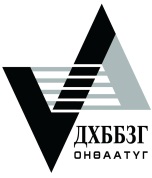 1.2 Байгууллагын 
ЭРХЭМ ЗОРИЛГО
Төсөл хөтөлбөр, арга хэмжээний хэрэгжилтийг ханган, хөрөнгө оруулалтын чанар, үр өгөөжийг дээшлүүлэх.
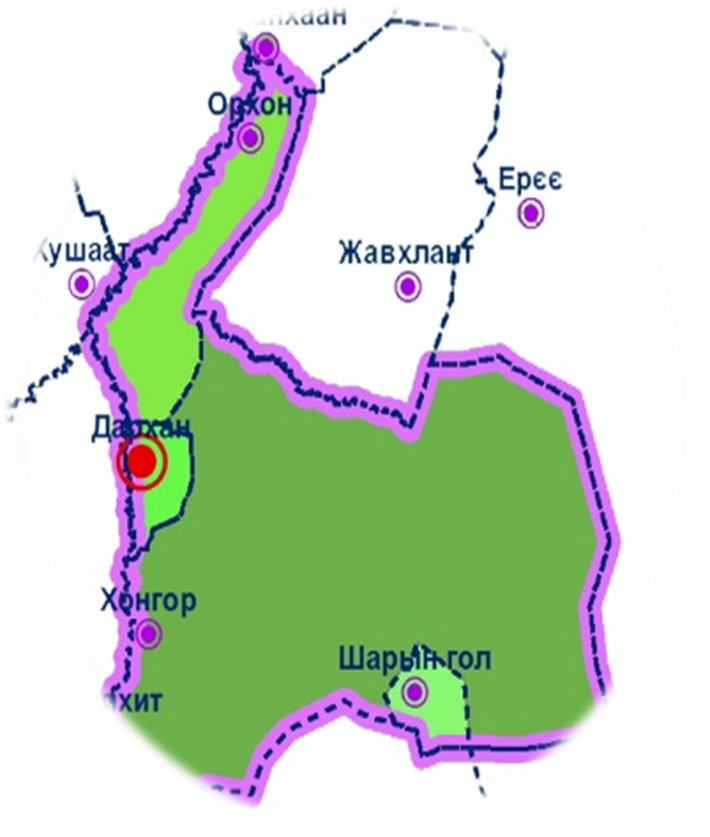 ᠳᠠᠷᠬᠠᠨ ᠬᠣᠲᠠ ᠪᠠᠶᠢᠭᠤᠯᠤᠯᠲᠠ ᠪᠠᠷᠢᠯᠭ᠎ᠠ ᠵᠠᠬᠢᠶᠠᠯᠠᠭᠴᠢ ᠶᠢᠨ ᠭᠠᠵᠠᠷ
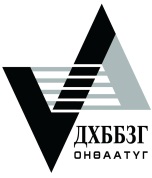 1.3   2020 онд ажилласан бүтэц бүрэлдэхүүн
Дарга                                                                       1
Ерөнхий архитектор                                               1
Ерөнхий инженер                                                   1
Инженер техникийн ажилтан                                6
Санхүүгийн ажилтан                                             2
Аж ахуйн ажилтан                                                 2
		                              Нийт-13
ᠳᠠᠷᠬᠠᠨ ᠬᠣᠲᠠ ᠪᠠᠶᠢᠭᠤᠯᠤᠯᠲᠠ ᠪᠠᠷᠢᠯᠭ᠎ᠠ ᠵᠠᠬᠢᠶᠠᠯᠠᠭᠴᠢ ᠶᠢᠨ ᠭᠠᠵᠠᠷ
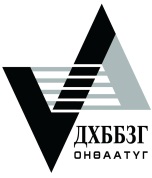 Хоёр
ᠳᠠᠷᠬᠠᠨ ᠬᠣᠲᠠ ᠪᠠᠶᠢᠭᠤᠯᠤᠯᠲᠠ ᠪᠠᠷᠢᠯᠭ᠎ᠠ ᠵᠠᠬᠢᠶᠠᠯᠠᠭᠴᠢ ᠶᠢᠨ ᠭᠠᠵᠠᠷ
2020 оны ажлын тайлан
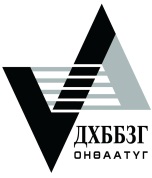 2.1    2020 оны ажлын төлөвлөгөө
	

	Барилга угсралт, авто зам, замын байгууламж, инженерийн шугам сүлжээний 99 төсөл хөтөлбөр арга хэмжээнд захиалагчийн өдөр тутмын болон үе шатны техникийн хяналт хэрэгжүүлэх.
16
30
42
11
ТӨСӨЛ, АРГА ХЭМЖЭЭ
ТӨСӨЛ, АРГА ХЭМЖЭЭ
ТӨСӨЛ, АРГА ХЭМЖЭЭ
ТӨСӨЛ, АРГА ХЭМЖЭЭ
ᠳᠠᠷᠬᠠᠨ ᠬᠣᠲᠠ ᠪᠠᠶᠢᠭᠤᠯᠤᠯᠲᠠ ᠪᠠᠷᠢᠯᠭ᠎ᠠ ᠵᠠᠬᠢᠶᠠᠯᠠᠭᠴᠢ ᠶᠢᠨ ᠭᠠᠵᠠᠷ
БАРИЛГА УГСРАЛТ
ИШС
АВТО ЗАМ
99
2019-2020 онд
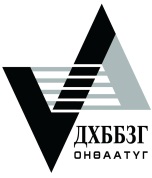 2.2   2020 онд хийж гүйцэтгэсэн ажлын тайлан
2020 онд нийт 177 төсөл хөтөлбөр, арга хэмжээнд захиалагчийн техник хяналт хэрэгжүүлэн ажилласан.
12
165
ᠳᠠᠷᠬᠠᠨ ᠬᠣᠲᠠ ᠪᠠᠶᠢᠭᠤᠯᠤᠯᠲᠠ ᠪᠠᠷᠢᠯᠭ᠎ᠠ ᠵᠠᠬᠢᠶᠠᠯᠠᠭᠴᠢ ᠶᠢᠨ ᠭᠠᠵᠠᠷ
Байнгын ашиглалтад орсон төсөл арга хэмжээ
2020-2021 онд үргэлжлэх төсөл, арга хэмжээ
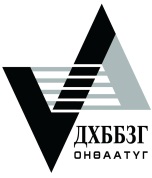 Техникийн хяналтын үндсэн үзүүлэлтүүд-2020 онд
БАРИЛГА УГСРАЛТЫН АЖЛЫН ЯВЦАД       ӨГСӨН ҮҮРЭГ ДААЛГАВАР ЗӨВЛӨМЖ
1216
БАРИЛГЫН МАТЕРИАЛЫН  
ЛАБОРАТОРИЙН СОРИЛ, ШИНЖИЛГЭЭ
674
ᠳᠠᠷᠬᠠᠨ ᠬᠣᠲᠠ ᠪᠠᠶᠢᠭᠤᠯᠤᠯᠲᠠ ᠪᠠᠷᠢᠯᠭ᠎ᠠ ᠵᠠᠬᠢᠶᠠᠯᠠᠭᠴᠢ ᠶᠢᠨ ᠭᠠᠵᠠᠷ
ҮЕ ШАТНЫ АЖЛУУДЫГ БАТАЛГААЖУУЛСАН ИЛ ДАЛД АЖЛЫН АКТ
1548
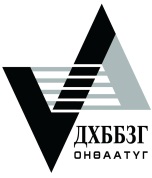 Хөрөнгө оруулалтын төрлөөр-2020 он
ᠳᠠᠷᠬᠠᠨ ᠬᠣᠲᠠ ᠪᠠᠶᠢᠭᠤᠯᠤᠯᠲᠠ ᠪᠠᠷᠢᠯᠭ᠎ᠠ ᠵᠠᠬᠢᠶᠠᠯᠠᠭᠴᠢ ᠶᠢᠨ ᠭᠠᠵᠠᠷ
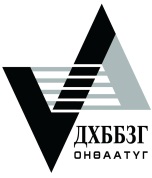 2019-2020 онд шилжсэн болон шинээр гэрээ байгуулсан төсөл хөтөлбөрийг салбараар нь авч үзвэл:
ᠳᠠᠷᠬᠠᠨ ᠬᠣᠲᠠ ᠪᠠᠶᠢᠭᠤᠯᠤᠯᠲᠠ ᠪᠠᠷᠢᠯᠭ᠎ᠠ ᠵᠠᠬᠢᠶᠠᠯᠠᠭᠴᠢ ᠶᠢᠨ ᠭᠠᠵᠠᠷ
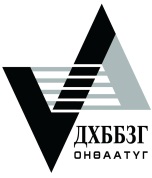 Албан бичиг шийдвэрлэлт
634 ш
Хүлээн авч шийдвэрлэж холбогдох газруудад хүргүүлсэн албан бичиг
ᠳᠠᠷᠬᠠᠨ ᠬᠣᠲᠠ ᠪᠠᠶᠢᠭᠤᠯᠤᠯᠲᠠ ᠪᠠᠷᠢᠯᠭ᠎ᠠ ᠵᠠᠬᠢᠶᠠᠯᠠᠭᠴᠢ ᠶᠢᠨ ᠭᠠᠵᠠᠷ
Байгууллага, иргэдээс
хүлээн авсан албан бичиг
372 ш
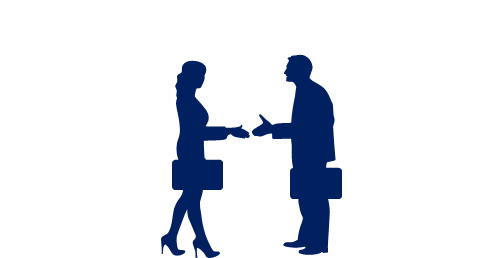 Мэдээ тайлан
Барилга Угсралтын ажлын явцын мэдээ 
Аймгийн хөрөнгө оруулалт, бүтээн байгуулалтын долоо хоног бүрийн хуралд оролцон барилга угсралтын ажлын явцын тайлан мэдээг танилцуулж, үүрэг даалгаврыг биелүүлэн ажиллалаа.
Газрын гүйцэтгэлийн төлөвлөгөө, тайлан
2020 оны гүйцэтгэлийн төлөвлөгөө,  тайланг гарган Аймгийн ТЗУХ-т хүргүүлэн аймгийн Засаг даргаар батлуулан ажиллалаа. Аймгийн хяналт шинжилгээ, үнэлгээ дотоод аудитын хэлтсээс газрын гүйцэтгэлийн тайланг 98,7% иар үнэлсэн.
Жилийн эцсийн үйл ажиллагааны тайлан
Жилийн эцсийн үйл ажиллагааны тайлан болон барилга угсралтын объект тус бүрийн тайланг хагас болон бүтэн жилээр гарган аймгийн ЗДТГ-ын ХОХБТХ-т хүргүүлсэн.
Санхүүгийн тайлан, баланс
Санхүүгийн тайлан, балансыг хагас жил,  бүтэн жилээр гарган аудитын байгууллагаар баталгаажуулан холбогдох байгууллагуудад цаг хугацаанд нь хүргүүлэн ажилласан.
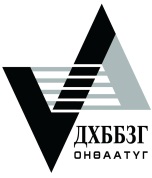 ИТА, албан хаагчдын мэдлэг чадварыг
 дээшлүүлсэн байдал
Барилгын төсөв хянах  сургалтад /4 хүн/

Мэргэшсэн Нягтлан бодогчийн сургалтад /1 хүн/

Барилгын нэгдсэн норм дүрмийн сургалтад /5 хүн/

Архив, албан хэргийн хөтлөлтийн сургалтад /1 хүн/
ᠳᠠᠷᠬᠠᠨ ᠬᠣᠲᠠ ᠪᠠᠶᠢᠭᠤᠯᠤᠯᠲᠠ ᠪᠠᠷᠢᠯᠭ᠎ᠠ ᠵᠠᠬᠢᠶᠠᠯᠠᠭᠴᠢ ᠶᠢᠨ ᠭᠠᠵᠠᠷ
2.3 Үндсэн хөрөнгийн хөдлөл, өөрчлөлтийн мэдээлэл /8,6 сая төгрөгийн хөрөнгө худалдаж авсан./
2.3 Үндсэн хөрөнгийн хөдлөл, өөрчлөлтийн мэдээлэл ИТХ-ын тэргүүлэгчдийн шийдвэрээр аймгийн Мэдээлэл технологийн албанд шилжүүлсэн.
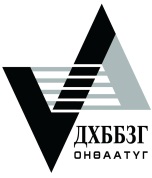 2.4 Санхүүгийн тайлан-2019-2020 он
ᠳᠠᠷᠬᠠᠨ ᠬᠣᠲᠠ ᠪᠠᠶᠢᠭᠤᠯᠤᠯᠲᠠ ᠪᠠᠷᠢᠯᠭ᠎ᠠ ᠵᠠᠬᠢᠶᠠᠯᠠᠭᠴᠢ ᠶᠢᠨ ᠭᠠᠵᠠᠷ
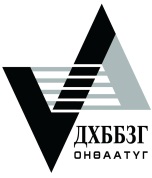 ᠳᠠᠷᠬᠠᠨ ᠬᠣᠲᠠ ᠪᠠᠶᠢᠭᠤᠯᠤᠯᠲᠠ ᠪᠠᠷᠢᠯᠭ᠎ᠠ ᠵᠠᠬᠢᠶᠠᠯᠠᠭᠴᠢ ᠶᠢᠨ ᠭᠠᠵᠠᠷ
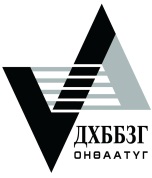 Орлого, үр дүн
2020 он
237,5 сая
288,1
сая
Орлого
Зардал
ᠳᠠᠷᠬᠠᠨ ᠬᠣᠲᠠ ᠪᠠᠶᠢᠭᠤᠯᠤᠯᠲᠠ ᠪᠠᠷᠢᠯᠭ᠎ᠠ ᠵᠠᠬᠢᠶᠠᠯᠠᠭᠴᠢ ᠶᠢᠨ ᠭᠠᠵᠠᠷ
32.7 
сая
Аймгийн төсөвт
төвлөрүүлэх орлого
Тайлант үеийн 
цэвэр ашиг
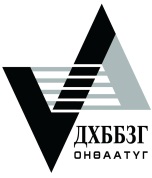 Гурав
2021 оны төлөвлөгөө
ᠳᠠᠷᠬᠠᠨ ᠬᠣᠲᠠ ᠪᠠᠶᠢᠭᠤᠯᠤᠯᠲᠠ ᠪᠠᠷᠢᠯᠭ᠎ᠠ ᠵᠠᠬᠢᠶᠠᠯᠠᠭᠴᠢ ᠶᠢᠨ ᠭᠠᠵᠠᠷ
3.1    2021 оны бизнес төлөвлөгөө /санхүүгийн/
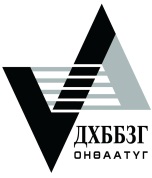 ᠳᠠᠷᠬᠠᠨ ᠬᠣᠲᠠ ᠪᠠᠶᠢᠭᠤᠯᠤᠯᠲᠠ ᠪᠠᠷᠢᠯᠭ᠎ᠠ ᠵᠠᠬᠢᠶᠠᠯᠠᠭᠴᠢ ᠶᠢᠨ ᠭᠠᠵᠠᠷ
3.2    2021 онд батлагдсан бүтэц бүрэлдэхүүн
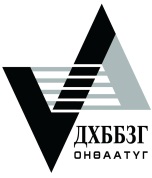 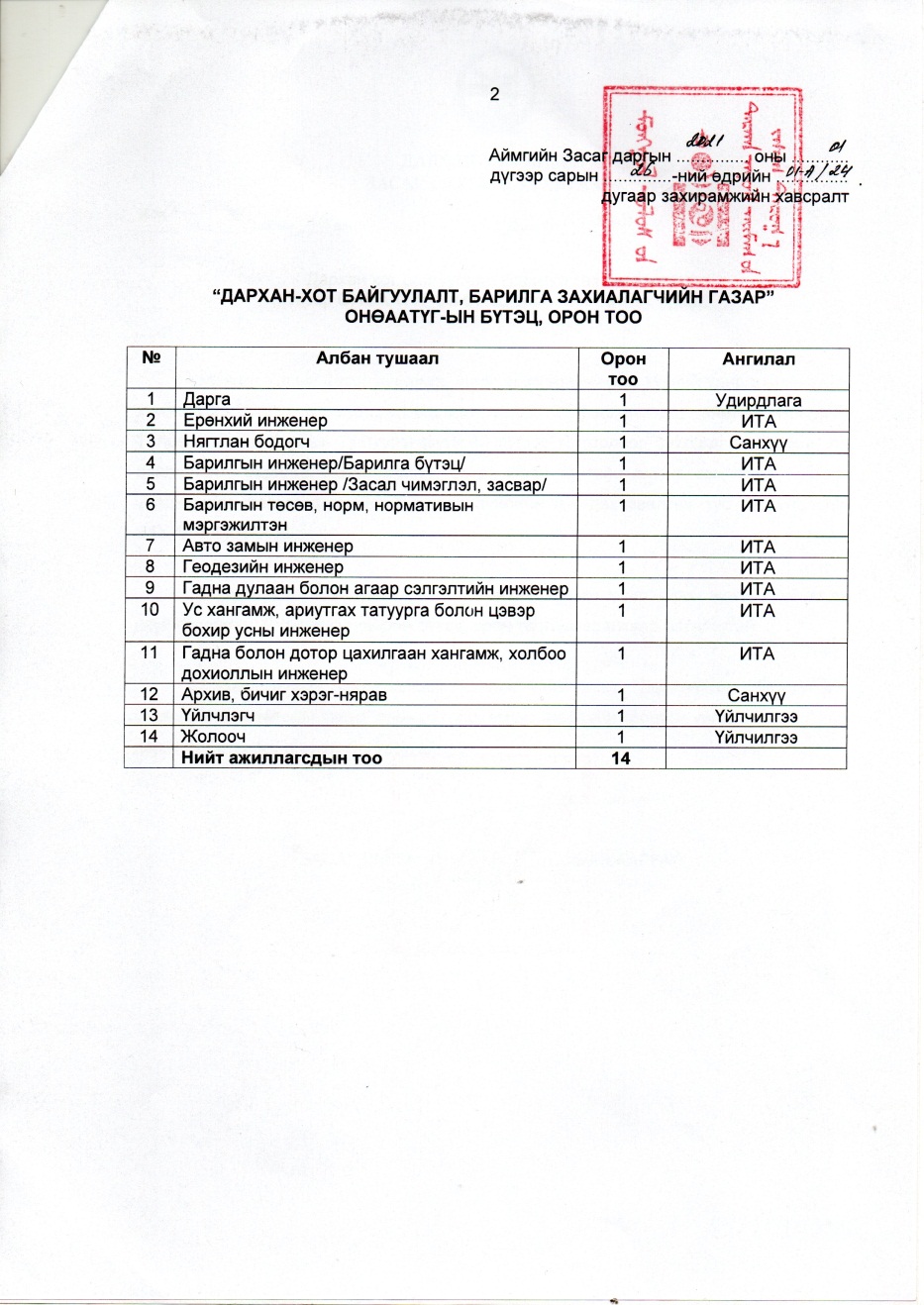 ᠳᠠᠷᠬᠠᠨ ᠬᠣᠲᠠ ᠪᠠᠶᠢᠭᠤᠯᠤᠯᠲᠠ ᠪᠠᠷᠢᠯᠭ᠎ᠠ ᠵᠠᠬᠢᠶᠠᠯᠠᠭᠴᠢ ᠶᠢᠨ ᠭᠠᠵᠠᠷ
Батлагдсан бүтэц орон тоо-14 хүн
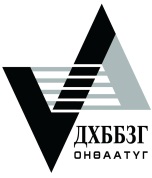 3.3      2021 ОНД ЗАХИАЛАГЧИЙН ТЕХНИКИЙН ХЯНАЛТ ХЭРЭГЖҮҮЛЭХ  АЖЛЫН ТӨЛӨВЛӨГӨӨ
Барилга угсралт, авто зам, замын байгууламж, инженерийн шугам сүлжээний 24,4 тэрбум төгрөгийн өртөг бүхий 71 төсөл хөтөлбөр арга хэмжээнд захиалагчийн өдөр тутмын болон үе шатны техникийн хяналт хэрэгжүүлж барилга байгууламжийг байнгын ашиглалтад хүлээлгэн өгөх.
ᠳᠠᠷᠬᠠᠨ ᠬᠣᠲᠠ ᠪᠠᠶᠢᠭᠤᠯᠤᠯᠲᠠ ᠪᠠᠷᠢᠯᠭ᠎ᠠ ᠵᠠᠬᠢᠶᠠᠯᠠᠭᠴᠢ ᠶᠢᠨ ᠭᠠᠵᠠᠷ
БАРИЛГА УГСРАЛТ
АВТО ЗАМ
2019-2020 онд
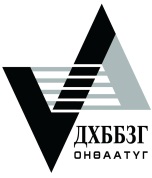 Дүгнэлт
Техникийн хяналтыг оновчтой хэрэгжүүлснээр: 
	-Зураг төсөвт  өөрчлөлт оруулах болон магадлашгүй ажилд төсөвлөгдсөн ажлуудын зардлаас			 66,7 сая төгрөг,               
 	-Төслийн бодит хэрэгжих боломжийг тооцоолж судалсны үндсэн дээр Орхон суманд хэрэгжих цэвэр усан хангамжийн төслөөс  							20,0 сая төгрөг
/Нийт 86,7 сая төгрөгийн хэмнэлт гаргаж улсын төсөвт буцаан төвлөрүүлсэн/
	-Борлуулалтын төлөвлөгөөг 110% иар давуулан биелүүлэн 32,7 сая төгрөгийн цэвэр ашигтай ажиллаж 8,0 сая төгрөгийг аймгийн төсөвт төвлөрүүлсэн.
ᠳᠠᠷᠬᠠᠨ ᠬᠣᠲᠠ ᠪᠠᠶᠢᠭᠤᠯᠤᠯᠲᠠ ᠪᠠᠷᠢᠯᠭ᠎ᠠ ᠵᠠᠬᠢᠶᠠᠯᠠᠭᠴᠢ ᠶᠢᠨ ᠭᠠᠵᠠᠷ
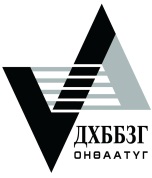 “ДХББЗГ” ОНӨААТҮГ
АНХААРАЛ ХАНДУУЛСАНД БАЯРЛАЛАА
70378786
“ДАРХАН-ХОТ БАЙГУУЛАЛТ БАРИЛГА ЗАХИАЛАГЧИЙН ГАЗАР” ОНӨААТҮГ